Compliance, Confidentiality & HIPAA
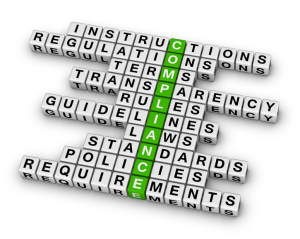 Compliance
Compliance is defined as acting in accordance with applicable laws and public trust.

Simply put…
DOING WHAT IS RIGHT!!
Compliance
Why do we have a compliance program?
Demonstrates McLaren Port Huron’s commitment to honest and responsible conduct
Identifies and prevents criminal and unethical conduct
Creates a centralized source for distributing information

What are my responsibilities?
Adhering to the requirements outlined in the Standards of Conduct 
Knowing and following established policies and procedures, and laws related to compliance and your job responsibilities
Participating in annual compliance training
Promptly reporting concerns or suspected violations
Standards of Conduct Booklets
Standards of Conduct booklet will be provided to all volunteers at orientation and will be sent electronically with Annual Review packets 
 
Guidelines that direct our actions and decisions as we represent our organization to the patients, physicians, other employees, volunteers, insurance companies, and the community

Provide a framework of our ethical culture and outlines behaviors expected of all
[Speaker Notes: The contents of the Standards of conduct may not address the complexity of issues encountered for every situation, but they provide the framework that we can base our decision-making on.]
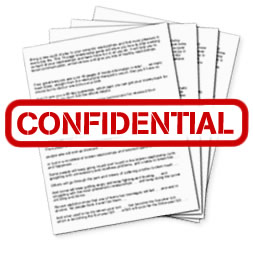 Confidentiality
Confidentiality is the protection of the information that patients give McLaren Port Huron’s staff and volunteers known as PHI.

PHI is PROTECTED HEALTH INFORMATION
Patient medical and demographic data
Billing information
Reports and other documents containing patient identifiers
Notes or phone messages with patient info on it
Radiology and nuclear images
Email messages containing patient identifiers and other information
Maintained orally, on paper or electronically
Confidentiality
All information acquired while volunteering is to be held with utmost confidentiality.
Must not be subject of conversation with family, friends and neighbors. 
WHAT GOES ON AT WORK , STAYS AT WORK!  

Failure to do so may result in termination of volunteer status as well as possible personal liabilities

Unauthorized disclosure of a patient’s protected health information violates the HIPAA Law
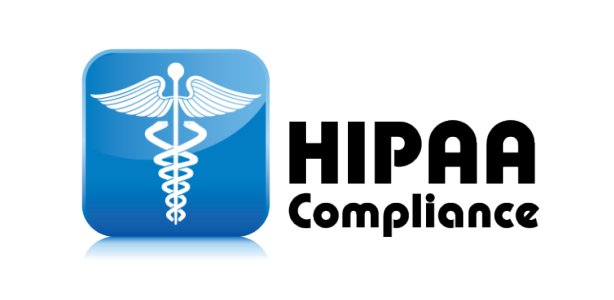 What is HIPAA?
Health Insurance Portability and Accountability Act
The HIPAA Privacy Rule creates national standards to protect individuals’ medical records and other personal health information.
It gives patients more control over their health information.
It sets boundaries on the use and release of health records.
It establishes appropriate safeguards that health care providers and others must achieve to protect the privacy of health information.
It holds violators accountable, with civil and criminal penalties that can be imposed if they violate patients’ privacy rights.
HIPAA Is Common Sense!
Access only what you need for your job duties – minimum necessary/need to know
Accessing your own medical records or those of others for curiosity is a violation 
You can obtain your own information from the Medical Records department, your physician, or electronically by signing up for a patient portal account
Only disclose (release) PHI to others 
For legitimate treatment, payment, or operations purposes…   or   
If a valid patient authorization directs release… or
If required by law (court orders and subpoenas signed by a magistrate; per police or other appropriate authority request)
HIPAA Security Standards
Do not download email or other documents with PHI to laptop hard drives or PDAs
Exceptions: Required for job; Approved by supervisor
Appropriately secure laptops, PDAs and mobile media if they contain PHI in any form

Do not use your smartphone camera on campus

Do not post patient or hospital business information on social media (Facebook, Instagram, etc.)

Know the requirements of the Technology Policy

Ask before you Act – Contact the Privacy Officer

Report if you suspect a violation
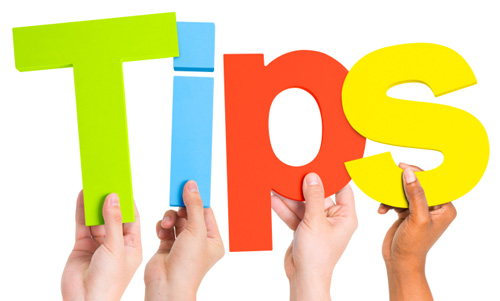 Helpful Hints
Avoid incidental disclosures – those made through everyday actions
Do not discuss patient information in public areas (cafeteria, elevators, lobbies, atrium, etc…)
Use care when photocopying, printing and faxing – Double check fax numbers and use cover sheets
Properly dispose of PHI using shredding bins
Keep your workstation clear of PHI when you aren’t present to protect it
Report any violations to the Compliance Officer
Compliance Contact Information
Compliance Officer/HIPAA Privacy/Security: Kathy Griffin
	Phone: (517) 975-7601
	Email: Kathy.griffin@mclaren.org

Regional Compliance Specialist: Kimberly Hector
  Phone: (517) 975-8958
  Email: Kimberly.hector@mclaren.org
Compliance Hotline
McLaren Greater Lansing Compliance Hotline Number:
(517) 975-8333

McLaren Healthcare Corporate Hotline: 
1-866-MHC-COMPLY
(866-642-2667)

Is the Hotline the only way to report a concern?  
NO, you can e-mail or send a written report to the Compliance Officer or Regional Compliance Specialist